ZASADY ZATRUDNIANIA PRACOWNIKÓW W POLSCE
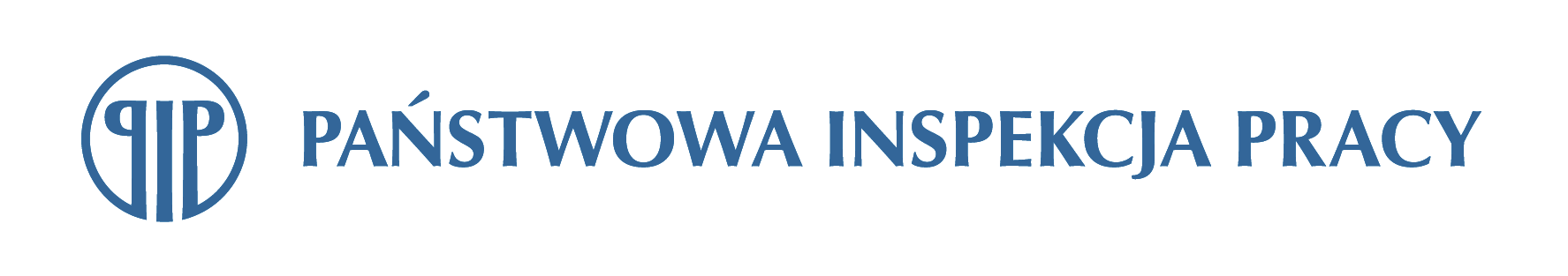 Okręgowy Inspektorat Pracy w Zielonej Górze
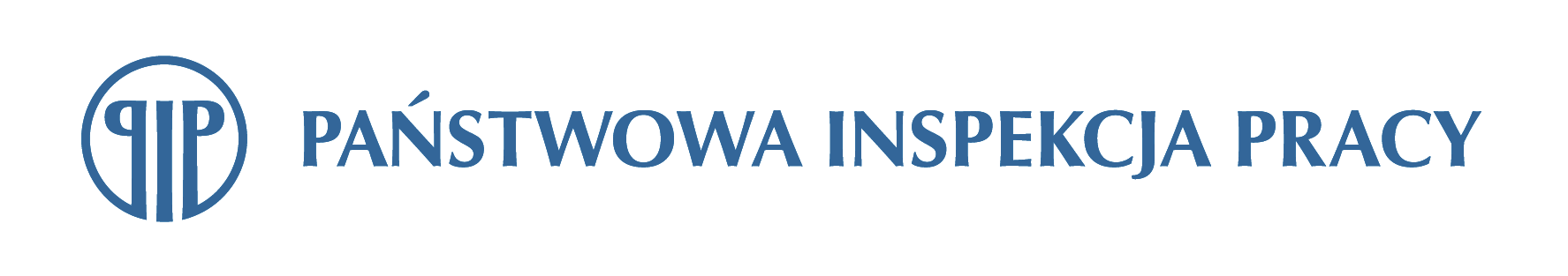 ZATRUDNIENIE NIEPRACOWNICZE:
Umowy cywilnoprawne np.: umowa zlecenie, umowa o dzieło
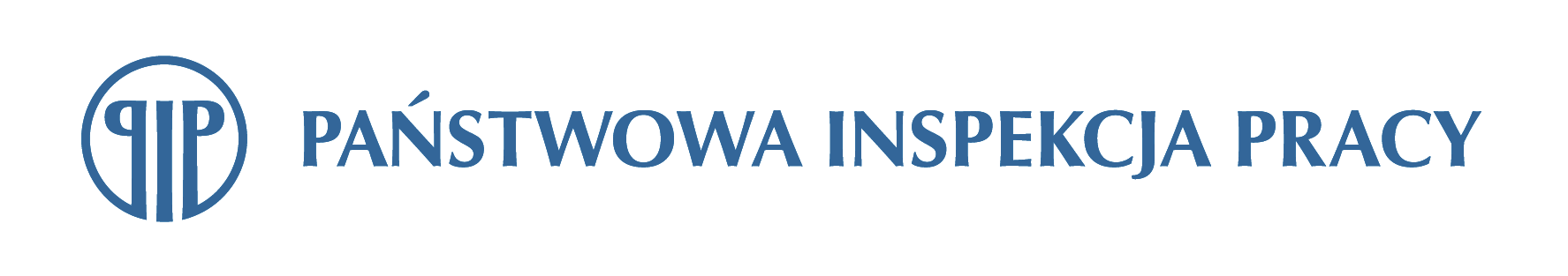 ZATRUDNIENIE PRACOWNICZE:
Umowy o pracę: na okres próbny, na czas określony, na czas nieokreślony, 
Stosunek pracy na podstawie powołania, wyboru, mianowania oraz spółdzielczej umowy o pracę.
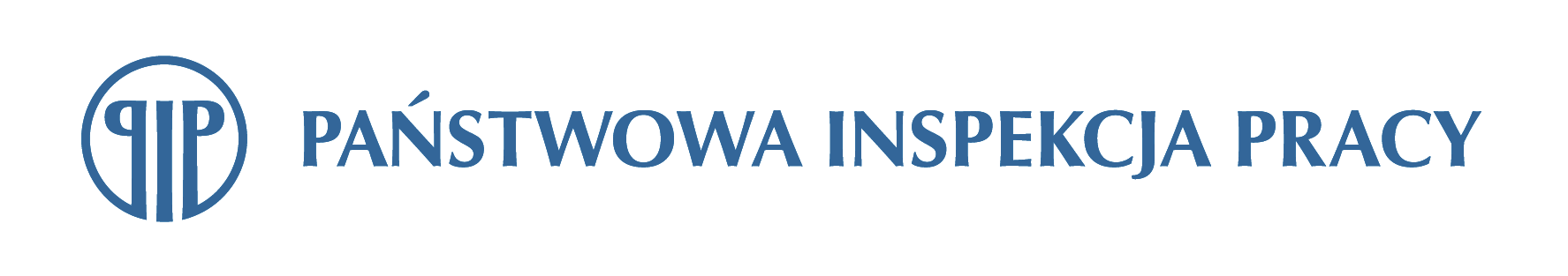 ZATRUDNIENIE PRACOWNICZE:
Zgodnie z art. 22 Kodeksu pracy  
Przez nawiązanie stosunku pracy pracownik zobowiązuje się do wykonywania pracy określonego rodzaju na rzecz pracodawcy i pod jego kierownictwem oraz w miejscu i czasie wyznaczonym przez pracodawcę, a pracodawca - do zatrudniania pracownika za wynagrodzeniem.
Zatrudnienie w wyżej określonych warunkach jest zatrudnieniem na podstawie stosunku pracy, bez względu na nazwę zawartej przez strony umowy.
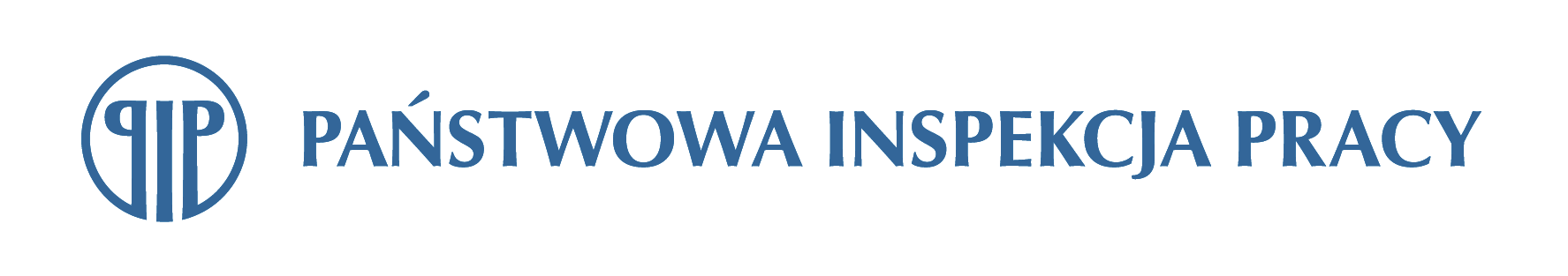 ZATRUDNIENIE PRACOWNICZE:
Nie jest dopuszczalne zastąpienie umowy o pracę umową cywilnoprawną przy zachowaniu warunków wykonywania pracy, określonych w art. 22 § 1 Kodeksu pracy.
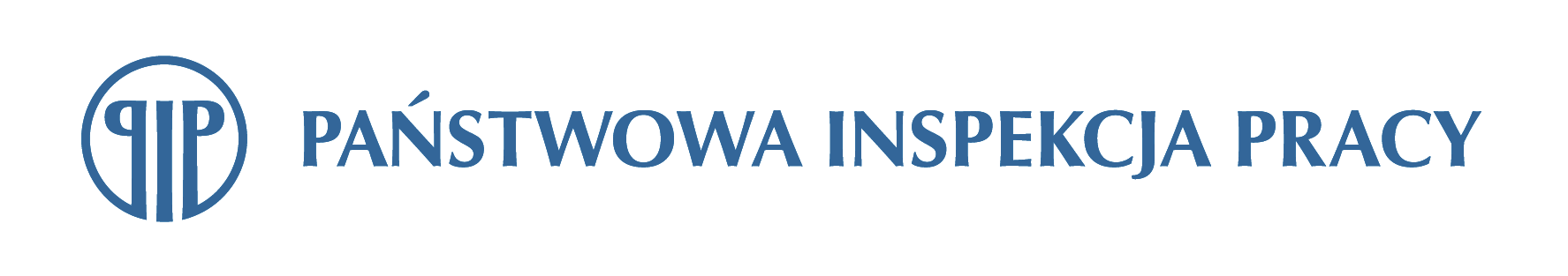 ZATRUDNIENIE PRACOWNICZE:
Umowa o pracę;
Płatny urlop wypoczynkowy;
Określone przepisami zasady rozwiązywania umów oraz okresy wypowiedzenia;
Minimalne okresy odpoczynku dobowego i tygodniowego;
Określone przez ustawodawcę wynagrodzenie minimalne za pracę;
Uprawnienia związane z rodzicielstwem.
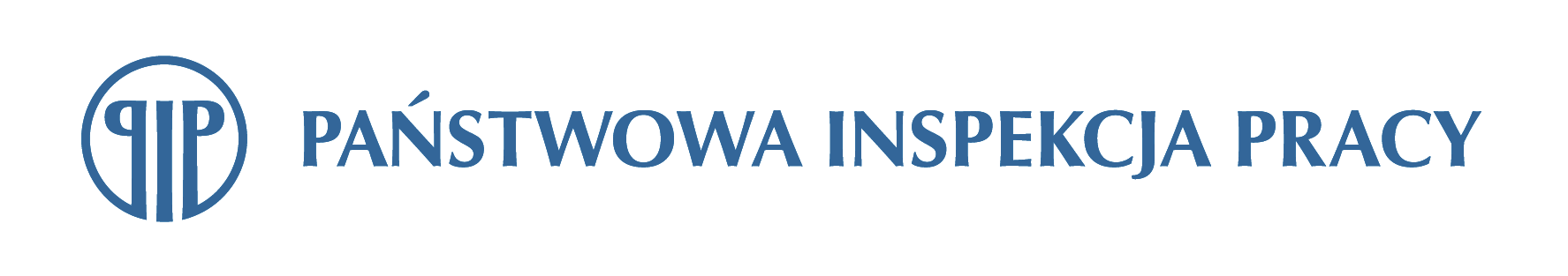 UMOWA O PRACĘ :
strony umowy, 
rodzaj umowy, 
data zawarcia,
warunki pracy i płacy, w szczególności:
rodzaj pracy;
miejsce wykonywania pracy;
wynagrodzenie za pracę odpowiadające rodzajowi pracy, ze wskazaniem składników wynagrodzenia;
wymiar czasu pracy;
termin rozpoczęcia pracy.
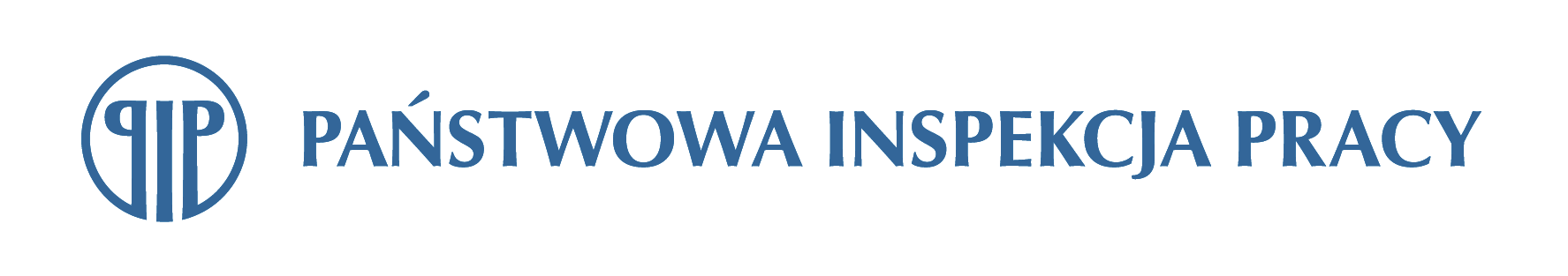 UMOWA O PRACĘ :
Umowę o pracę zawiera się na piśmie. 
Jeżeli umowa o pracę nie została zawarta z zachowaniem formy pisemnej, pracodawca przed dopuszczeniem pracownika do pracy potwierdza pracownikowi na piśmie ustalenia co do stron umowy, rodzaju umowy oraz jej warunków.
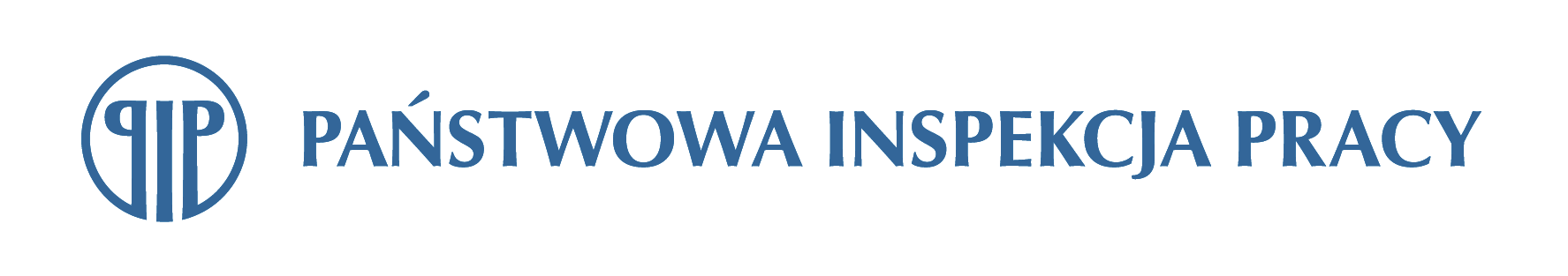 UMOWA O PRACĘ NA OKRES PRÓBNY:
Umowę o pracę na okres próbny, nieprzekraczający 3 miesięcy, zawiera się w celu sprawdzenia kwalifikacji pracownika i możliwości jego zatrudnienia w celu wykonywania określonego rodzaju pracy.
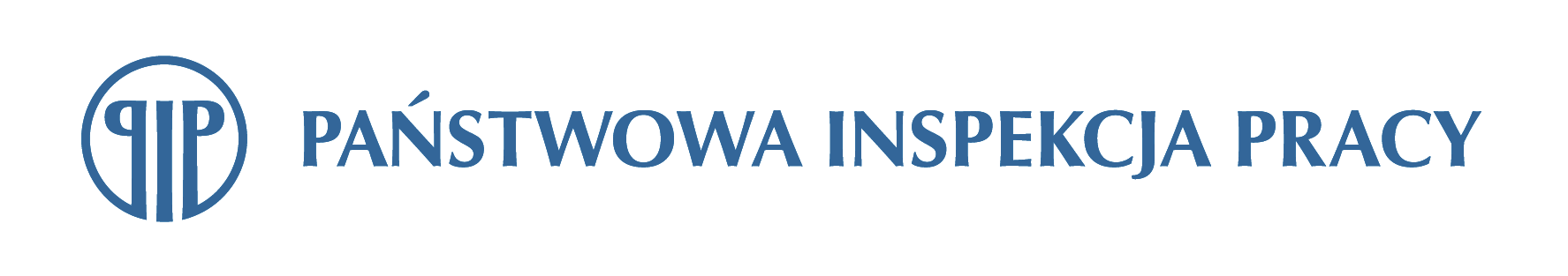 UMOWA O PRACĘ NA CZAS OKREŚLONY:
Okres zatrudnienia na podstawie umowy o pracę na czas określony, a także łączny okres zatrudnienia na podstawie umów o pracę na czas określony zawieranych między tymi samymi stronami stosunku pracy, nie może przekraczać 33 miesięcy, a łączna liczba tych umów nie może przekraczać trzech.
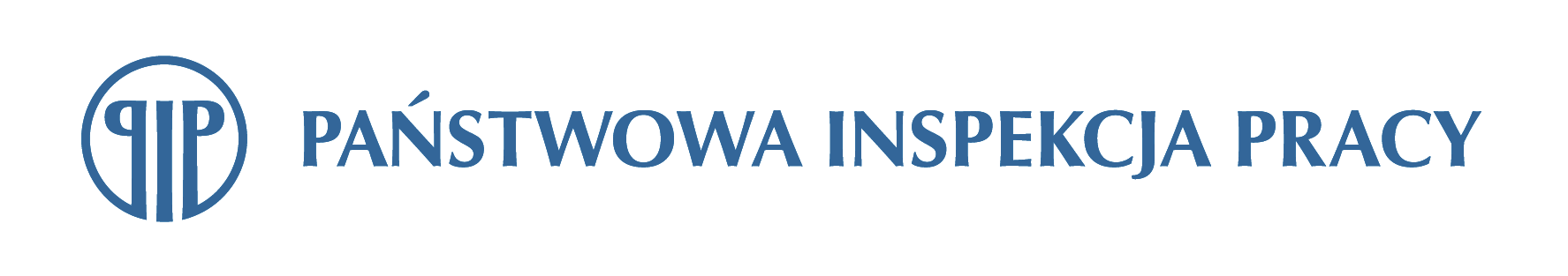 OKRESY WYPOWIEDZENIA 
UMÓW O PRACĘ:
Umowa na okres próbny:
1) 3 dni robocze, jeżeli okres próbny nie przekracza 2 tygodni;
2) 1 tydzień, jeżeli okres próbny jest dłuższy niż 2 tygodnie;
3) 2 tygodnie, jeżeli okres próbny wynosi 3 miesiące.
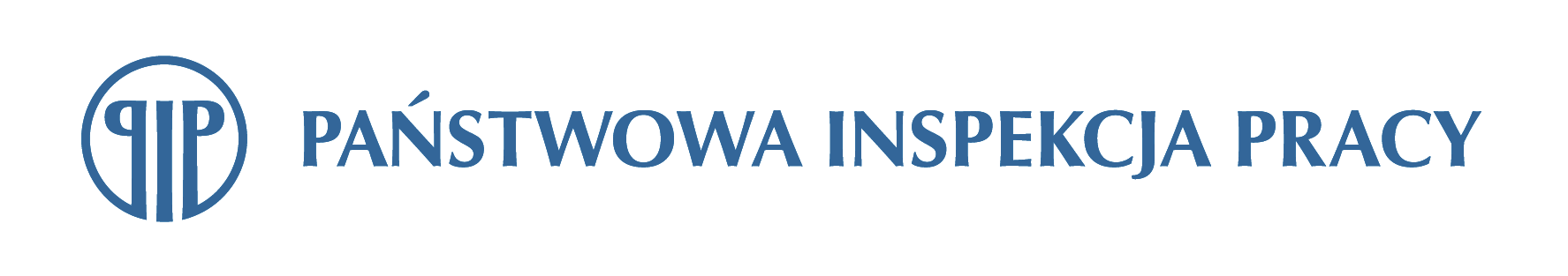 OKRESY WYPOWIEDZENIA 
UMÓW O PRACĘ:
Umowa na czas określony i na czas nieokreślony:
1) 2 tygodnie, jeżeli pracownik był zatrudniony krócej niż 6 miesięcy;
2) 1 miesiąc, jeżeli pracownik był zatrudniony co najmniej 6 miesięcy;
3) 3 miesiące, jeżeli pracownik był zatrudniony co najmniej 3 lata.
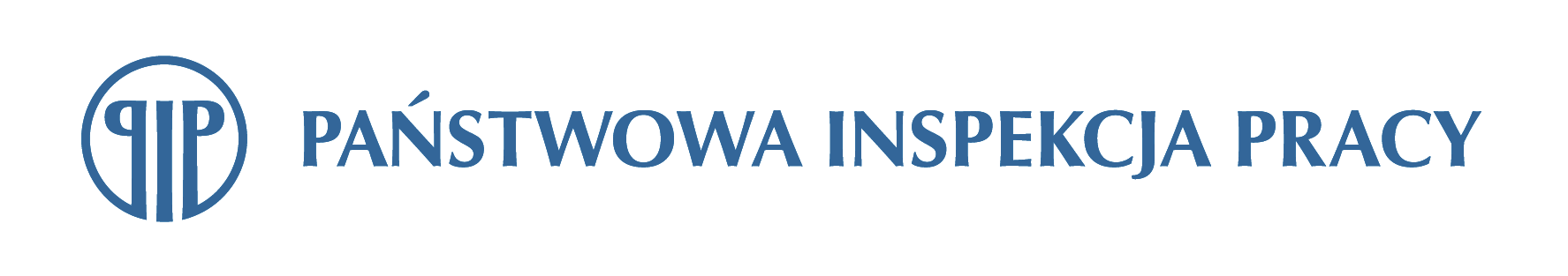 Oświadczenie każdej ze stron o wypowiedzeniu lub rozwiązaniu umowy o pracę bez wypowiedzenia powinno nastąpić na piśmie.
W oświadczeniu pracodawcy o wypowiedzeniu umowy o pracę zawartej na czas nieokreślony lub o rozwiązaniu umowy o pracę bez wypowiedzenia powinna być wskazana przyczyna uzasadniająca wypowiedzenie lub rozwiązanie umowy.
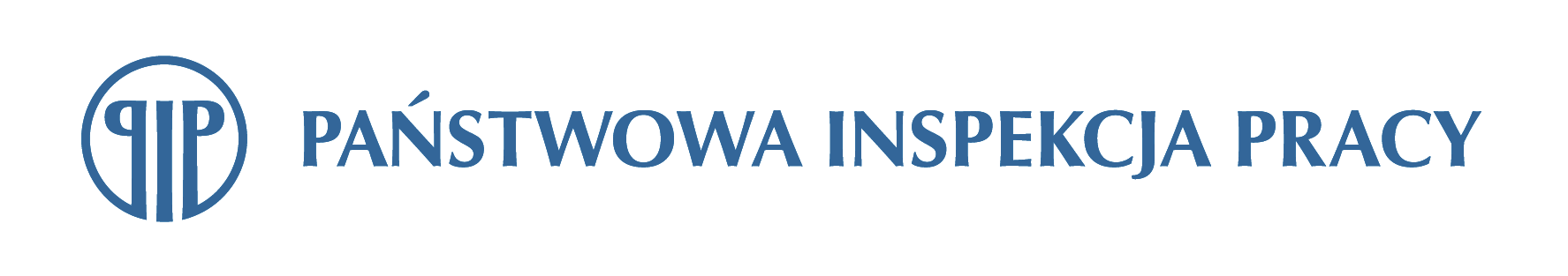 CZAS PRACY:
W podstawowym systemie czas pracy nie może przekraczać 8 godzin na dobę i przeciętnie 40 godzin w przeciętnie pięciodniowym tygodniu pracy w przyjętym okresie rozliczeniowym.
Norma przeciętna (40 godzin/tydzień) dotyczy także równoważnych systemów czasu pracy, przy których możliwe jest wydłużenie normy dobowej.
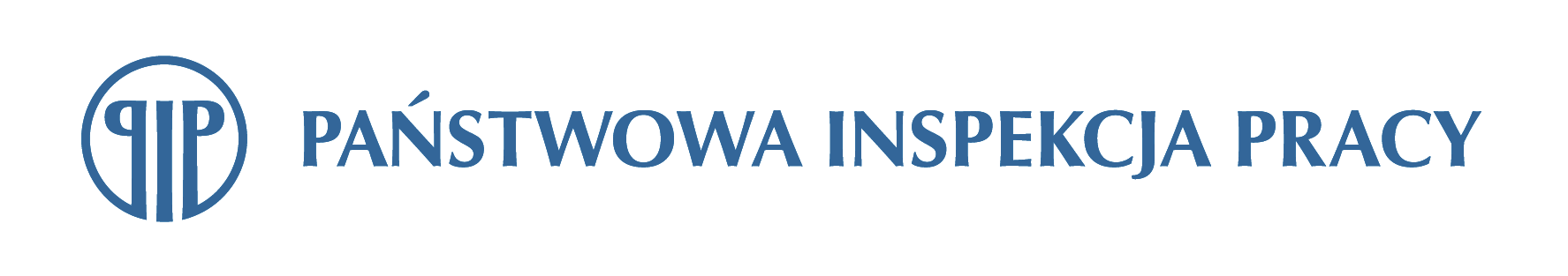 ODPOCZYNEK:
Dobowy - w każdej dobie pracownik ma prawo do co najmniej 11 godzin nieprzerwanego odpoczynku;
Tygodniowy - pracownikowi przysługuje w każdym tygodniu prawo do co najmniej 35 godzin nieprzerwanego odpoczynku, obejmującego co najmniej 11 godzin nieprzerwanego odpoczynku dobowego.
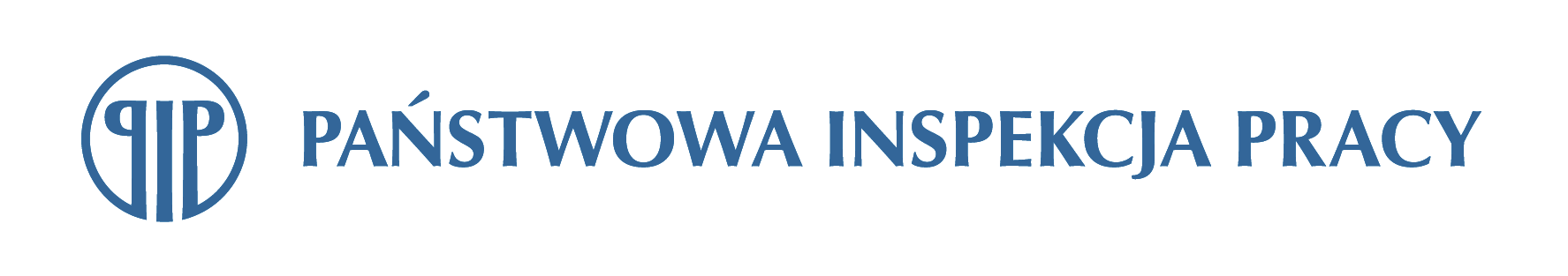 WYNAGRODZENIE ZA PRACĘ:
Pracownik ma prawo do godziwego wynagrodzenia za pracę. Warunki realizacji tego prawa określają przepisy prawa pracy oraz polityka państwa w dziedzinie płac, w szczególności poprzez ustalanie minimalnego wynagrodzenia za pracę.
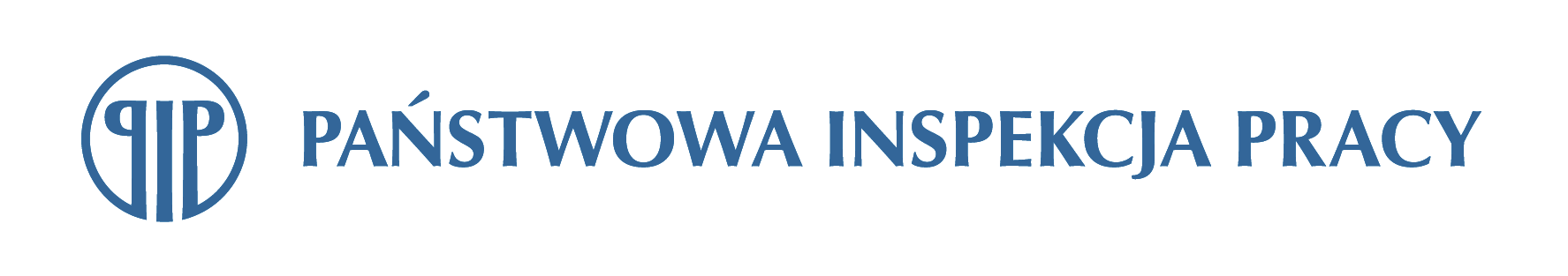 WYNAGRODZENIE ZA PRACĘ:
W 2022 r. obowiązująca kwota minimalnego wynagrodzenia to 3010,00 zł brutto.
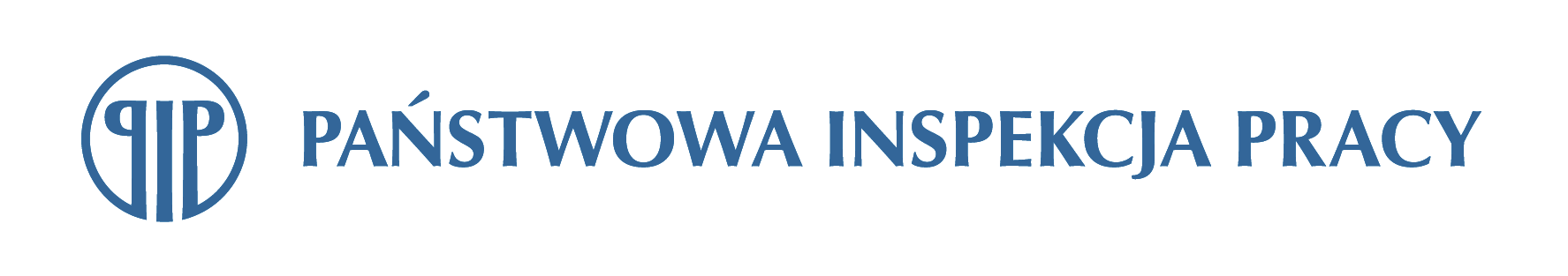 PONAD MINIMALNE WYNAGRODZENIE ZA PRACĘ
Oprócz minimalnego wynagrodzenia za pracę pracownik ma także prawo do m.in.:
Dodatku za pracę w godzinach nadliczbowych (jeżeli taką pracę wykonywał);
Dodatku za pracę w porze nocnej (jeżeli świadczył pracę w porze nocnej).
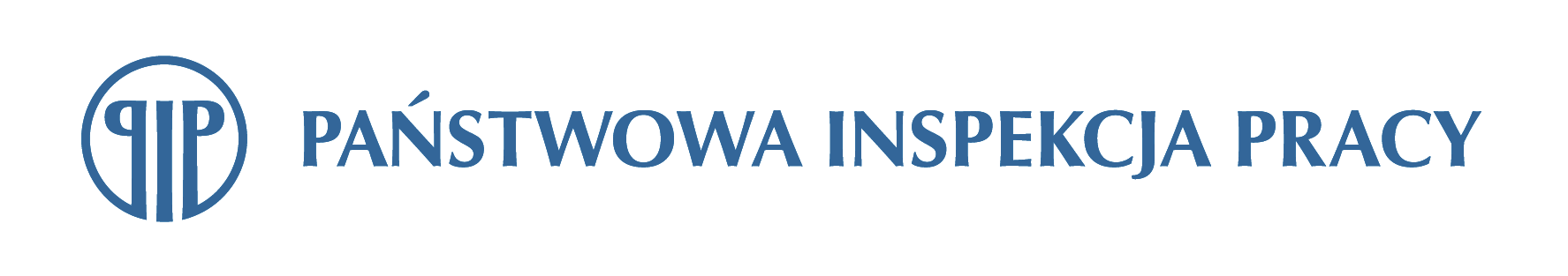 URLOPY PRACOWNICZE
Pracownikowi przysługuje prawo do corocznego, nieprzerwanego, płatnego urlopu wypoczynkowego
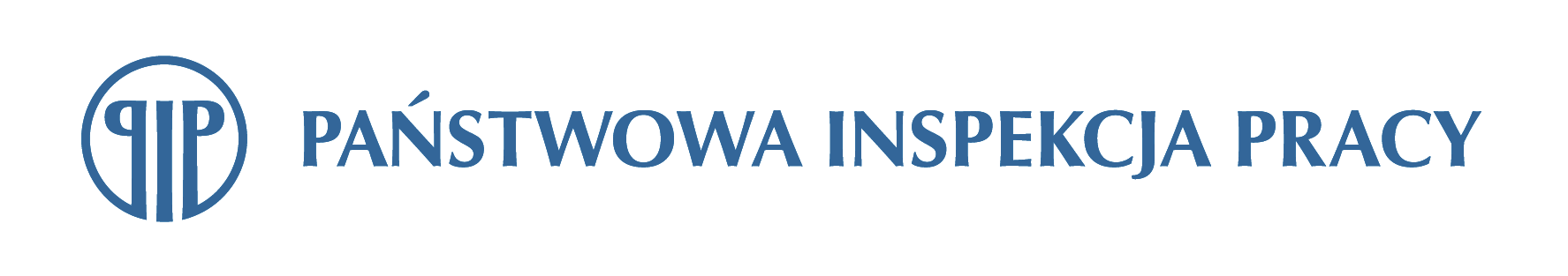 URLOPY PRACOWNICZE
Wymiar urlopu wynosi:
20 dni - jeżeli pracownik jest zatrudniony krócej niż 10 lat;
26 dni - jeżeli pracownik jest zatrudniony co najmniej 10 lat.
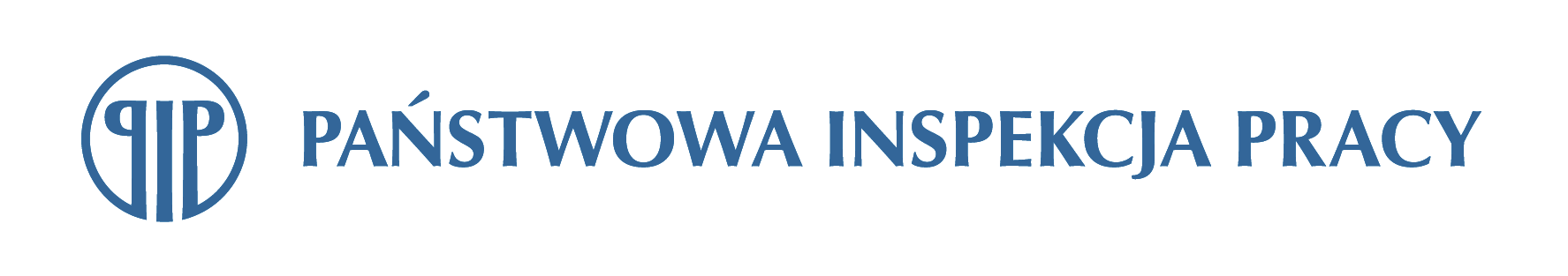 UPRAWNIENIA PRACOWNIKÓW ZWIĄZANE Z RODZICIELSTWEM
Przykładowe rozwiązania prawne:
Ochrona kobiet w ciąży i karmiących dziecko piersią;
Urlop macierzyński (20-37 tygodni), rodzicielski (32-34 tygodni), ojcowski (2 tygodnie), wychowawczy (do 36 miesięcy);
Dni wolne na opiekę nad dzieckiem w wieku do 14 lat (w wymiarze 16 godzin albo 2 dni w ciągu roku)
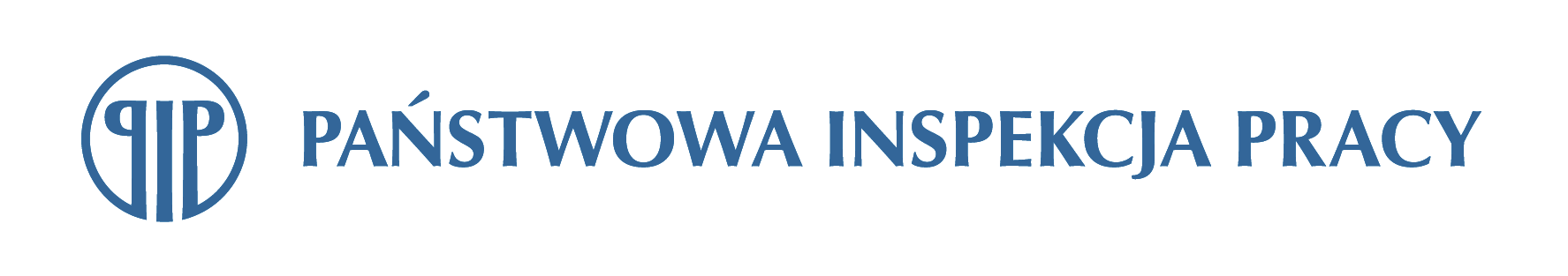 ŚWIADECTWO PRACY
W związku z rozwiązaniem lub wygaśnięciem stosunku pracy pracodawca jest obowiązany wydać pracownikowi świadectwo pracy w dniu, w którym następuje ustanie stosunku pracy, jeżeli nie zamierza nawiązać z nim kolejnego stosunku pracy w ciągu 7 dni od dnia rozwiązania lub wygaśnięcia poprzedniego stosunku pracy.
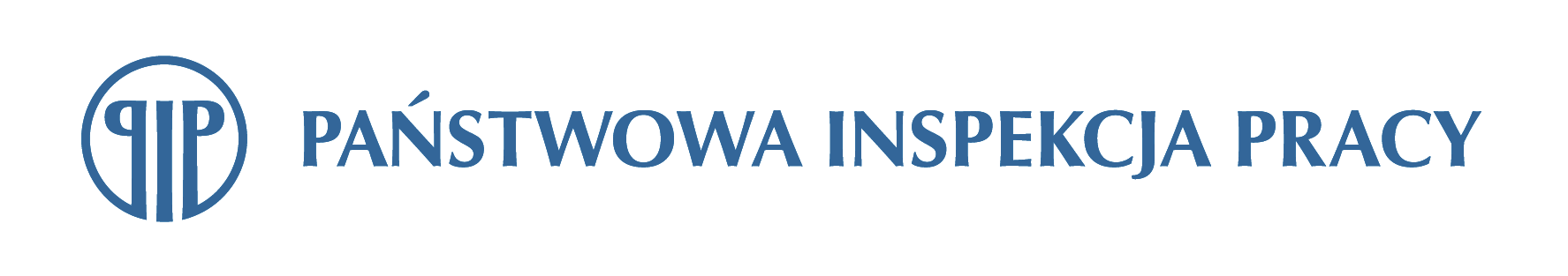 BEZPIECZEŃSTWO I HIGIENA PRACY
Przed dopuszczeniem do pracy:
Wstępne badania lekarskie;
Instruktaż ogólny w dziedzinie bhp;
Instruktaż stanowiskowy w dziedzinie bhp;
W trakcie zatrudnienia:
Okresowe i kontrolne badania lekarskie;
Okresowe szkolenia w dziedzinie bhp
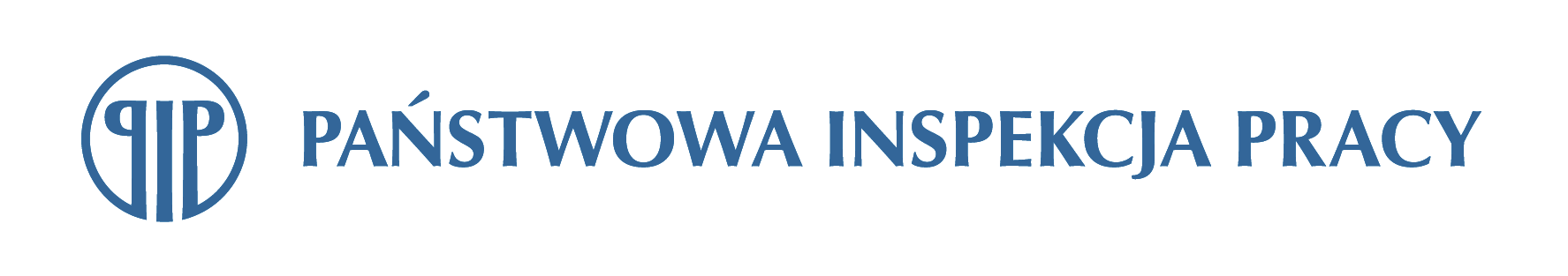 BEZPIECZEŃSTWO I HIGIENA PRACY
Okresowe i kontrolne badania lekarskie przeprowadza się w miarę możliwości w godzinach pracy. Za czas niewykonywania pracy w związku z przeprowadzanymi badaniami pracownik zachowuje prawo do wynagrodzenia, a w razie przejazdu na te badania do innej miejscowości przysługują mu należności na pokrycie kosztów przejazdu według zasad obowiązujących przy podróżach służbowych.
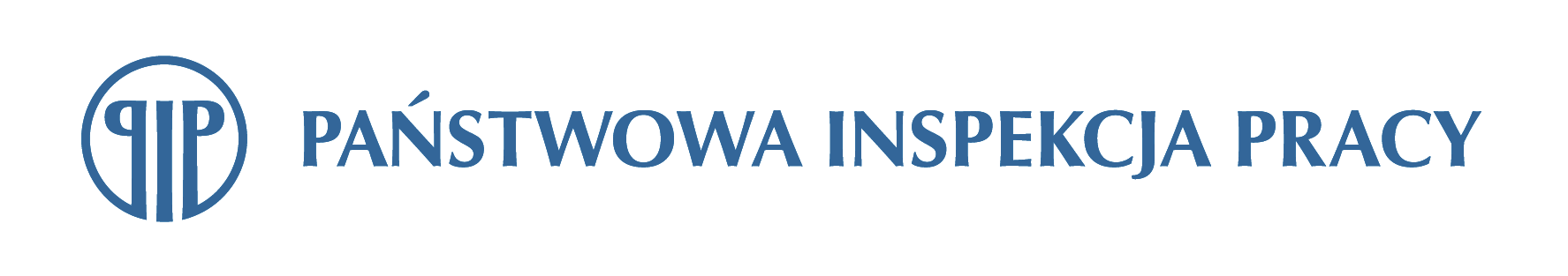 BEZPIECZEŃSTWO I HIGIENA PRACY
Okresowe i kontrolne badania lekarskie przeprowadza się w miarę możliwości w godzinach pracy. Za czas niewykonywania pracy w związku z przeprowadzanymi badaniami pracownik zachowuje prawo do wynagrodzenia, a w razie przejazdu na te badania do innej miejscowości przysługują mu należności na pokrycie kosztów przejazdu według zasad obowiązujących przy podróżach służbowych.
Wstępne, okresowe i kontrolne badania lekarskie przeprowadza się na podstawie skierowania wydanego przez pracodawcę.
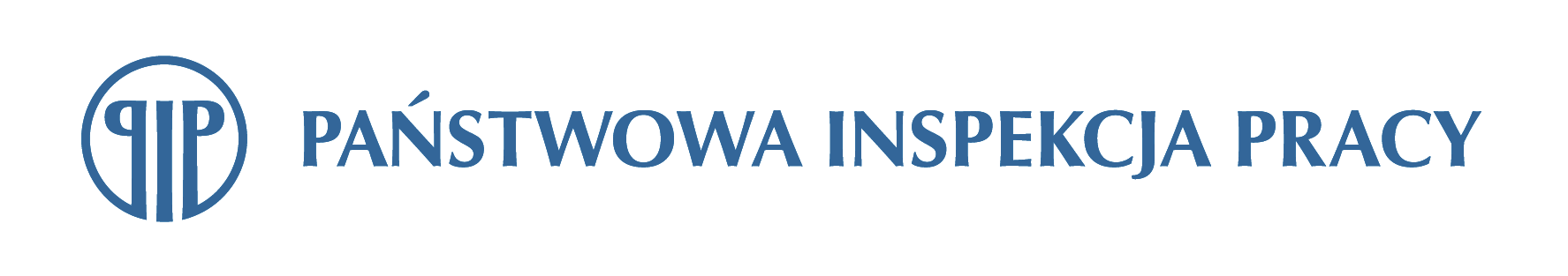 BEZPIECZEŃSTWO I HIGIENA PRACY
Szkolenia wstępne i okresowe w dziedzinie bezpieczeństwa i higieny pracy odbywają się w czasie pracy i na koszt pracodawcy
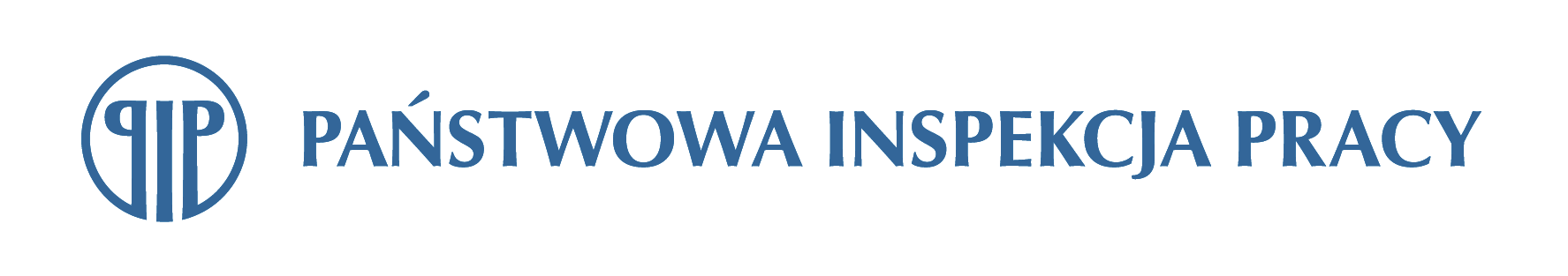 BEZPIECZEŃSTWO I HIGIENA PRACY
Pracodawca jest obowiązany dostarczyć pracownikowi nieodpłatnie środki ochrony indywidualnej zabezpieczające przed działaniem niebezpiecznych i szkodliwych dla zdrowia czynników występujących w środowisku pracy oraz informować go o sposobach posługiwania się tymi środkami
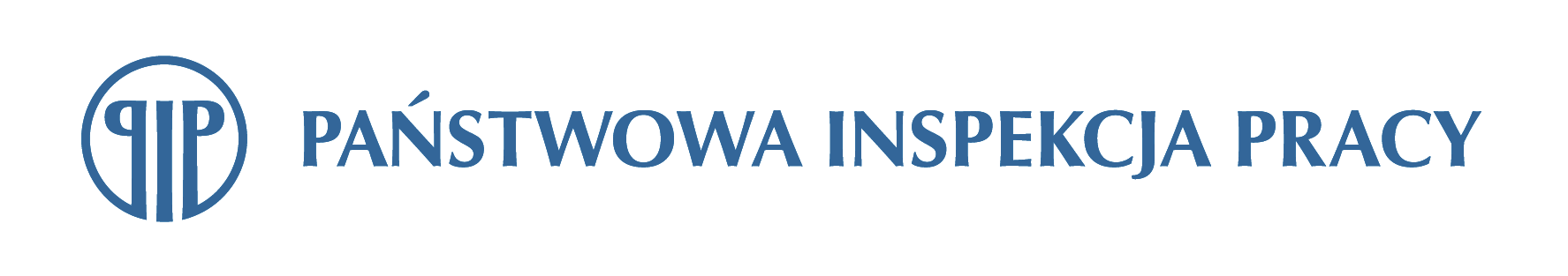 BEZPIECZEŃSTWO I HIGIENA PRACY
Pracodawca jest obowiązany dostarczyć pracownikowi nieodpłatnie odzież i obuwie robocze:
1) jeżeli odzież własna pracownika może ulec zniszczeniu lub znacznemu zabrudzeniu;
2) ze względu na wymagania technologiczne, sanitarne lub bezpieczeństwa i higieny pracy.
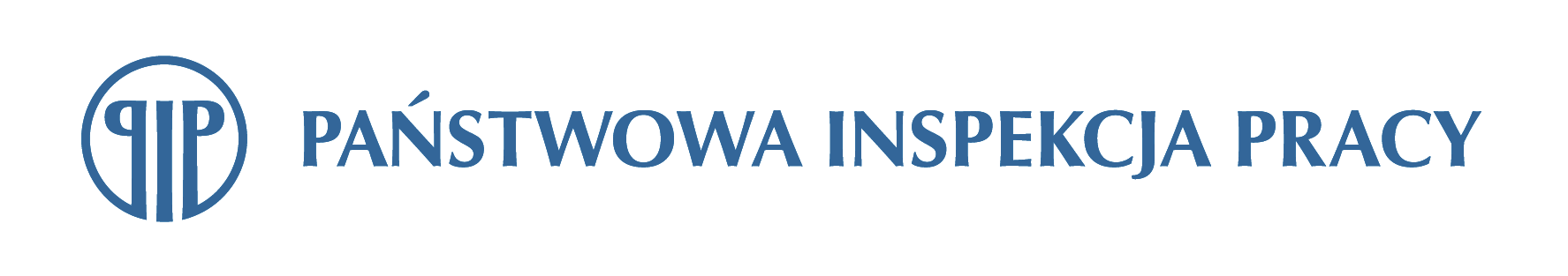 DOCHODZENIE ROSZCZEŃ
Pracownik może dochodzić swych roszczeń ze stosunku pracy na drodze sądowej.

Spory o roszczenia ze stosunku pracy rozstrzygają sądy powszechne, zwane "sądami pracy„

Roszczenia ze stosunku pracy ulegają przedawnieniu z upływem 3 lat od dnia, w którym roszczenie stało się wymagalne.
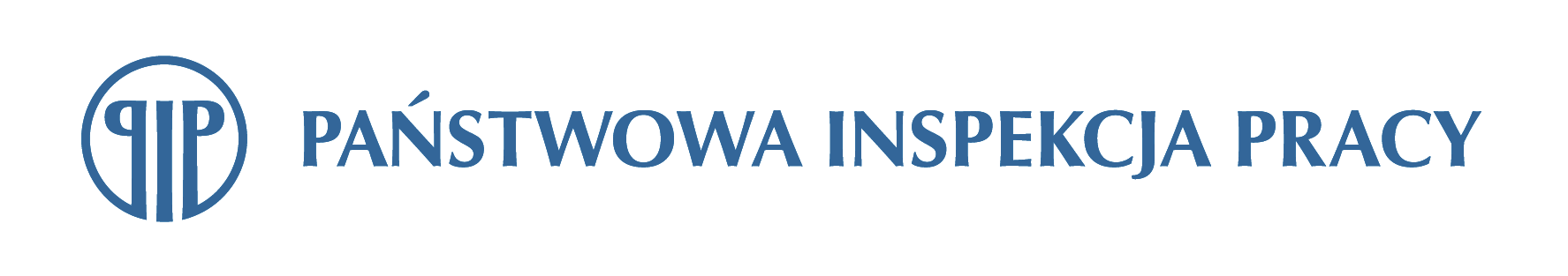 PAŃSTWOWA INSPEKCJA PRACY
Państwowa Inspekcja Pracy sprawuje nadzór  i kontrolę przestrzegania prawa pracy, w tym przepisów i zasad bezpieczeństwa i higieny pracy.
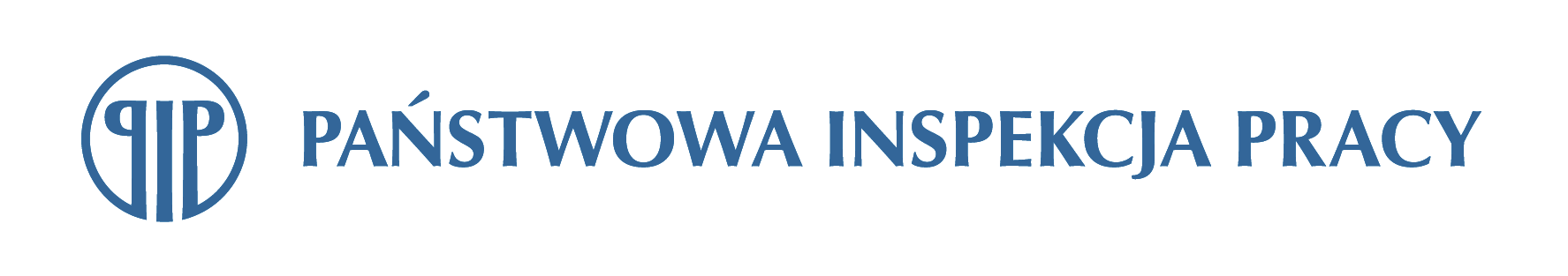 OKRĘGOWY INSPEKTORAT PRACY                  W ZIELONEJ GÓRZE
ul. Dekoracyjna 8
65-722 Zielona Góra

ODDZIAŁ W GORZOWIE WLKP.
ul. Mościckiego 6
66-400 Gorzów Wlkp.
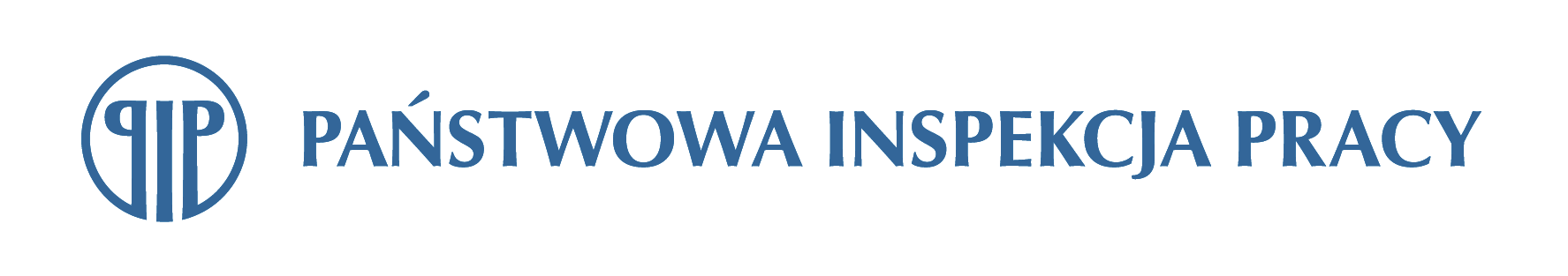 Okręgowy Inspektorat Pracy udziela bezpłatnych porad prawnych z zakresu prawa pracy.

Osobiste porady prawne udzielane są po wcześniejszym telefonicznym umówieniu i zarejestrowaniu osób zainteresowanych.Ustalanie terminów odbywa się od poniedziałku do piątku w godz. 7:30 – 15:30 pod numerami telefonów:- w siedzibie Okręgu w Zielonej Górze – tel. 68-451-39-00;- w Oddziale w Gorzowie Wlkp. – tel. 95-722-32-96.
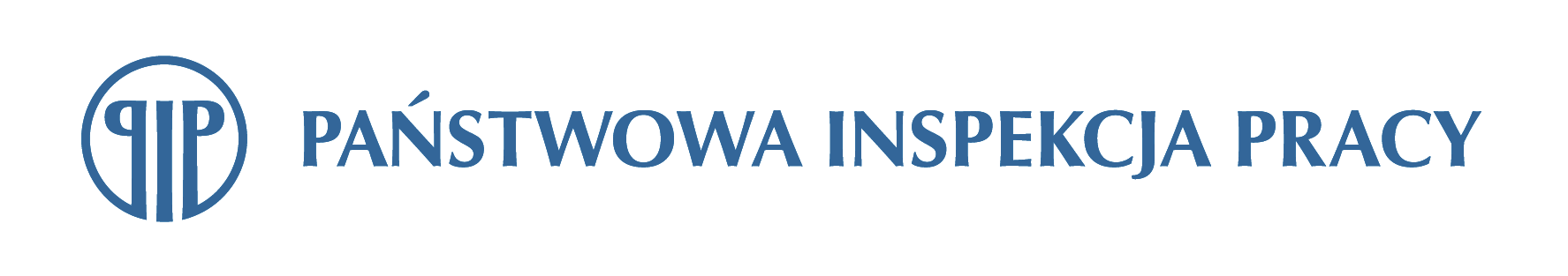 DZIĘKUJĘ PAŃSTWU ZA UWAGĘ